การเขียนรายงานการประชุม
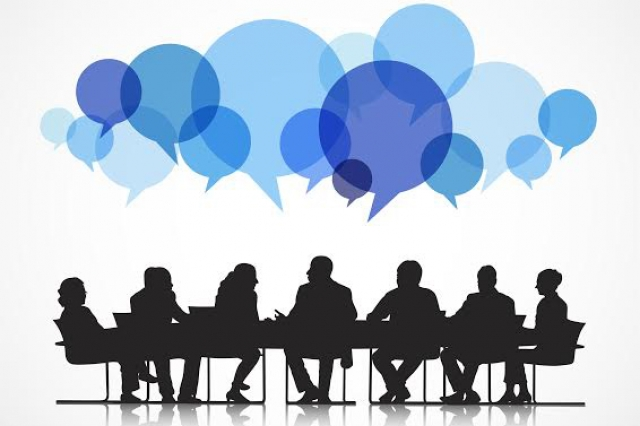 ๑. ความหมายของการประชุม
การประชุม หมายถึง การที่บุคคลกลุ่มหนึ่งมาพบปะหรือมาร่วมกันปรึกษาหารือในเรื่องใดเรื่องหนึ่ง หรือหลายเรื่องก็ได้ ตามกำหนดวัน เวลา สถานที่ และประเด็นเรื่อง
๒. จุดมุ่งหมายของการประชุม
๓. ประโยชน์ของการประชุม
๔. ศัพท์ที่ใช้ในการประชุม
๑. องค์ประชุม

	จำนวนผู้เข้าประชุมตามที่กำหนดไว้  โดยทั่วไปจะต้องมีผู้มาเข้าร่วมประชุมไม่น้อยกว่ากึ่งหนึ่งของผู้มีสิทธิ์เข้าประชุม  จึงจะครบองค์ประชุม
๔. ศัพท์ที่ใช้ในการประชุม(ต่อ)
๒ ญัตติ		ข้อเสนอเพื่อลงมติ
	
	๓. มติ		ข้อตัดสินใจของที่ประชุม
๔. ศัพท์ที่ใช้ในการประชุม(ต่อ)
๔. ระเบียบวาระ

	คือ เรื่องที่จะนำเข้าปรึกษากันในที่ประชุม เลขานุการจะต้องเขียนเป็นหัวข้อส่งไปพร้อมกับจดหมายเชิญประชุม ให้กรรมการหรือสมาชิกทราบล่วงหน้าอย่างน้อย ๗ วัน
๕.รายงานการประชุม
คือ การบันทึกความคิดเห็นของผู้มาประชุม  
ผู้เข้าร่วมประชุม  และมติของที่ประชุมที่ทำไว้เป็น
หลักฐานทุกครั้งที่มีการประชุม
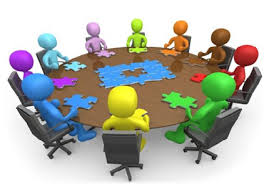 ราย
รายงานการประชุม..................................
ครั้งที่.................
เมื่อ..............................................
ณ....................................................

	ผู้มาประชุม	
	ผู้ไม่มาประชุม (ถ้ามี)
	ผู้เข้าร่วมประชุม (ถ้ามี)
	เริ่มประชุมเวลา ...
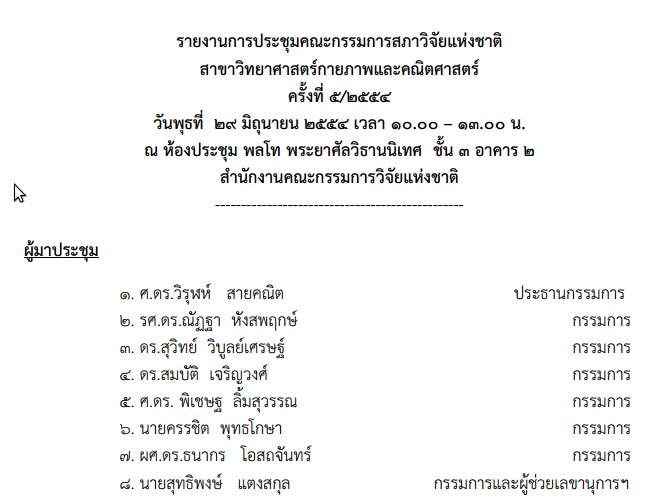 ระเบียบวาระที่ ๑ เรื่องประธานแจ้งให้ที่ประชุมทราบ	.....................................................................................................................................................................................................................ระเบียบวาระที่ ๒ เรื่องรับรองรายงานการประชุม	.....................................................................................................................................................................................................................ระเบียบวาระที่ ๓ เรื่องเสนอให้ที่ประชุมทราบ	.....................................................................................................................................................................................................................
ราย
ราย
ระเบียบวาระที่ ๔  เรื่องที่เสนอให้ที่ประชุมพิจารณา	..................................................................................................   .........................................................................................................ระเบียบวาระที่ ๕ เรื่องอื่นๆ (ถ้ามี)	...............................................................................................................................................................................................................เลิกประชุมเวลา ...						................................					     ผู้บันทึกรายงานการประชุม
วิธีบันทึกรายงานการประชุม
๑. จดรายละเอียดทุกคำพูดของกรรมการ
	๒. จดย่อเฉพาะประเด็นสำคัญ
	๓. จดแต่เหตุผลกับมติของที่ประชุม
คุณสมบัติของผู้บันทึกรายงานการประชุมที่ดี
๑. มีความรู้ดี
	๒. มีสมาธิดี
	๓. ไม่หวังพึ่งเทปบันทึกเสียง
	๔. มีทักษะการสรุปความ
	๕. ใช้ภาษาในการเรียบเรียงได้ดี
ลักษณะของรายงานการประชุมที่ดี
๑. ถูกต้อง
	๒. เที่ยงตรง
	๓. ชัดเจนและเข้าใจง่าย
	๔. ใช้ภาษาดี
	๕. มีหัวข้อย่อยทุกเรื่อง
กิจกรรม
ให้นักเรียนแบ่งกลุ่ม  กลุ่มละ  ๕ – ๖ คน
ดูวีดิทัศน์การจำลองการประชุม ๑ รอบ  
แล้วช่วยกันเขียนรายงานการประชุมตามรูปแบบที่เรียนไปเมื่อสักครู่
ใส่กระดาษที่ครูเตรียมไว้ให้  ( ๕ คะแนน)
***ดูตัวอย่างการเขียนรายงานการประชุมได้ที่หนังสือเรียนวิวิธภาษา
สวัสดีค่ะ